UBND HUYỆN GIA LÂM
TRƯỜNG MẦM NON HOA SỮA
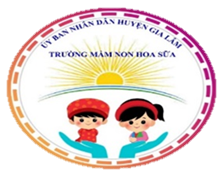 LĨNH VỰC PHÁT TRIỂN NHẬN THỨC
Đề tài:  Dạy trẻ nhận biết nắng, mưa

Lứa tuổi: Nhà trẻ (24 - 36 tháng)
1. Ổn định tổ chức
2. Phương pháp hình thức tổ chức
Nhận biết trời nắng
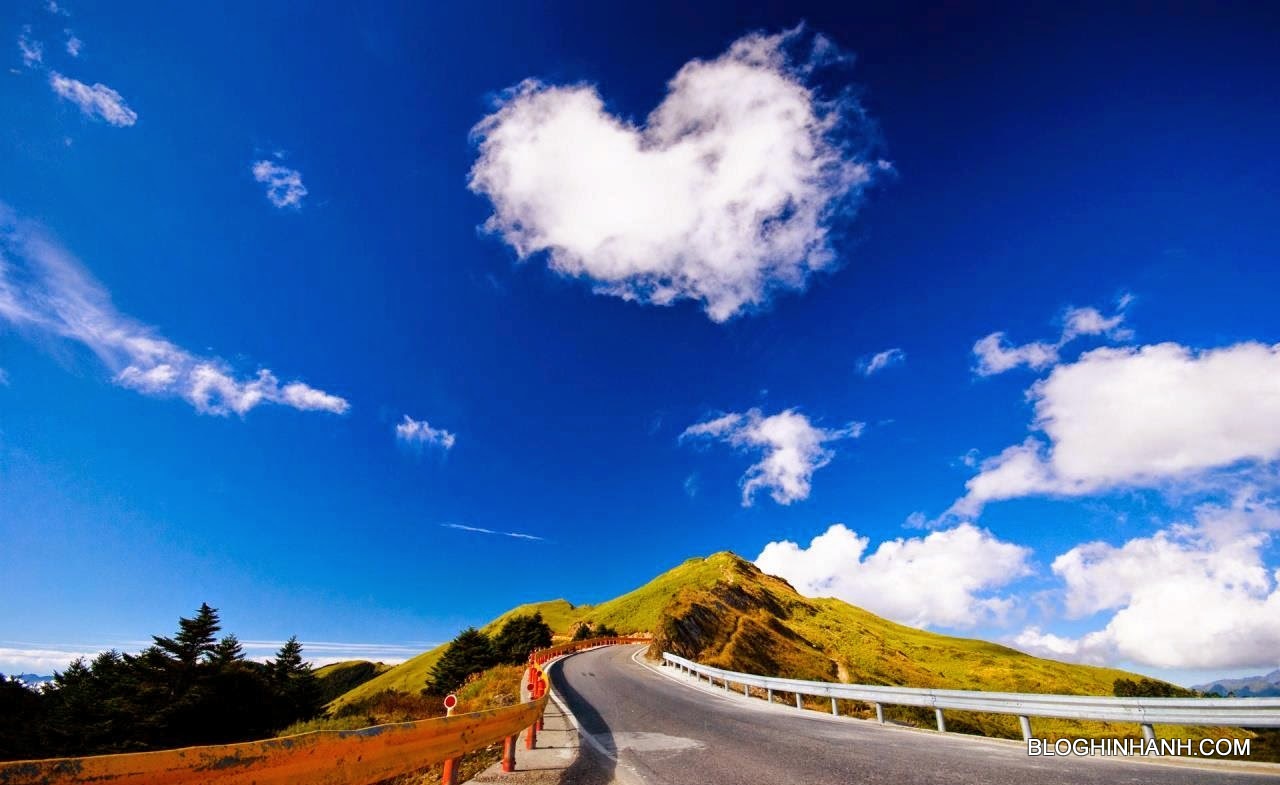 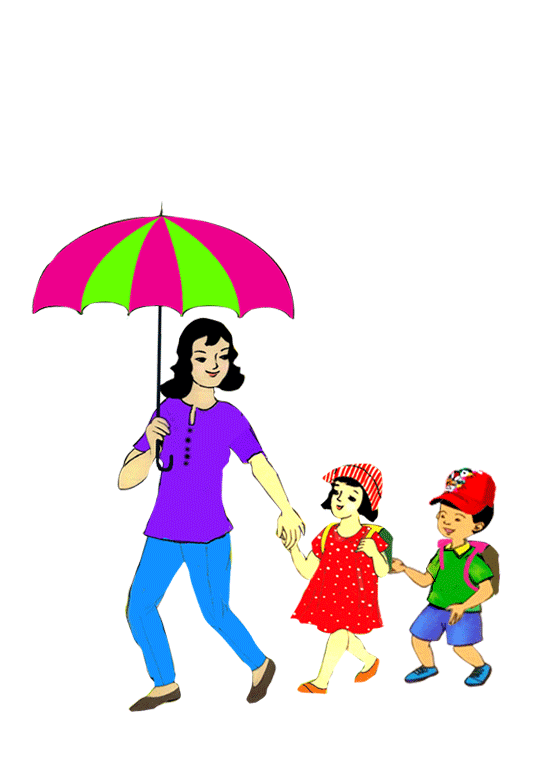 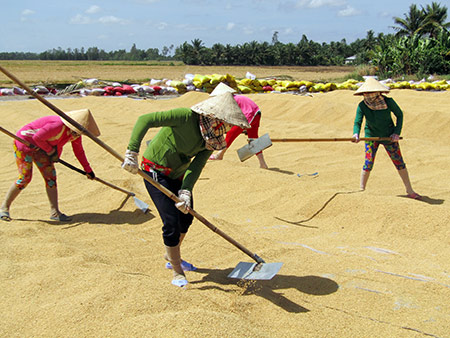 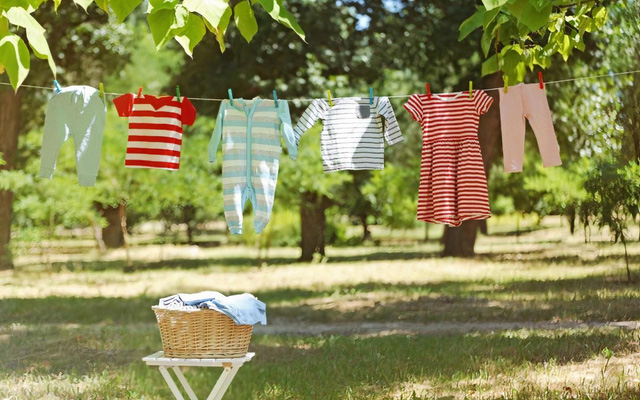 Nhận biết trời mưa
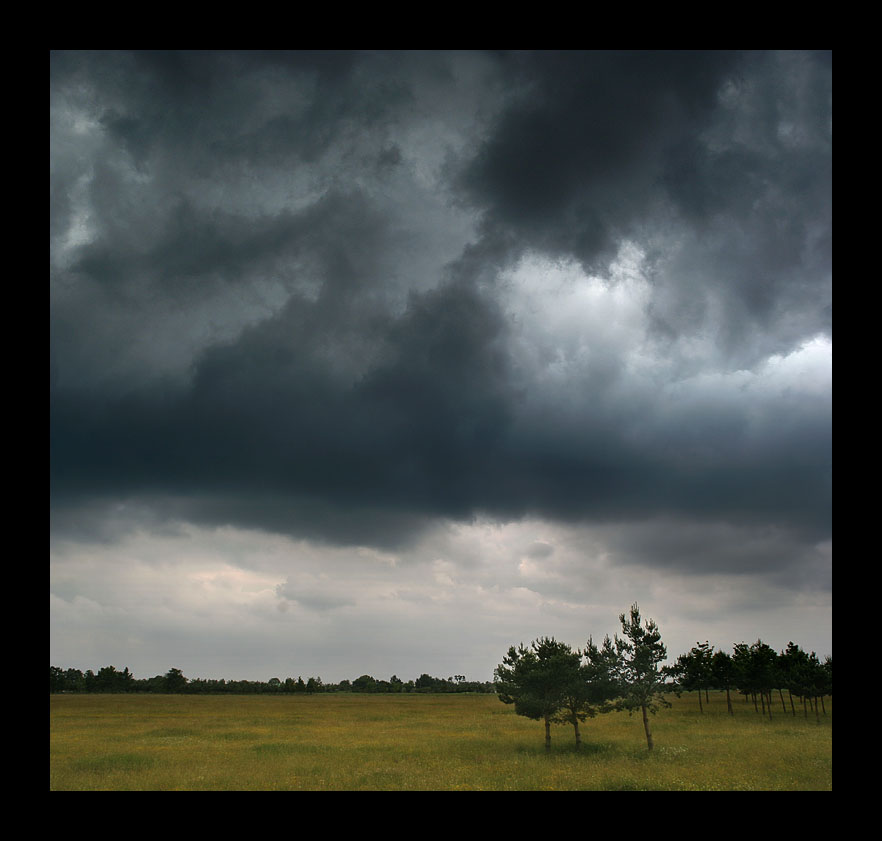 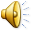 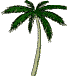 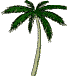 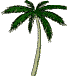 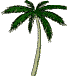 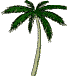 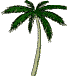 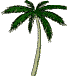 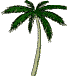 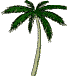 9
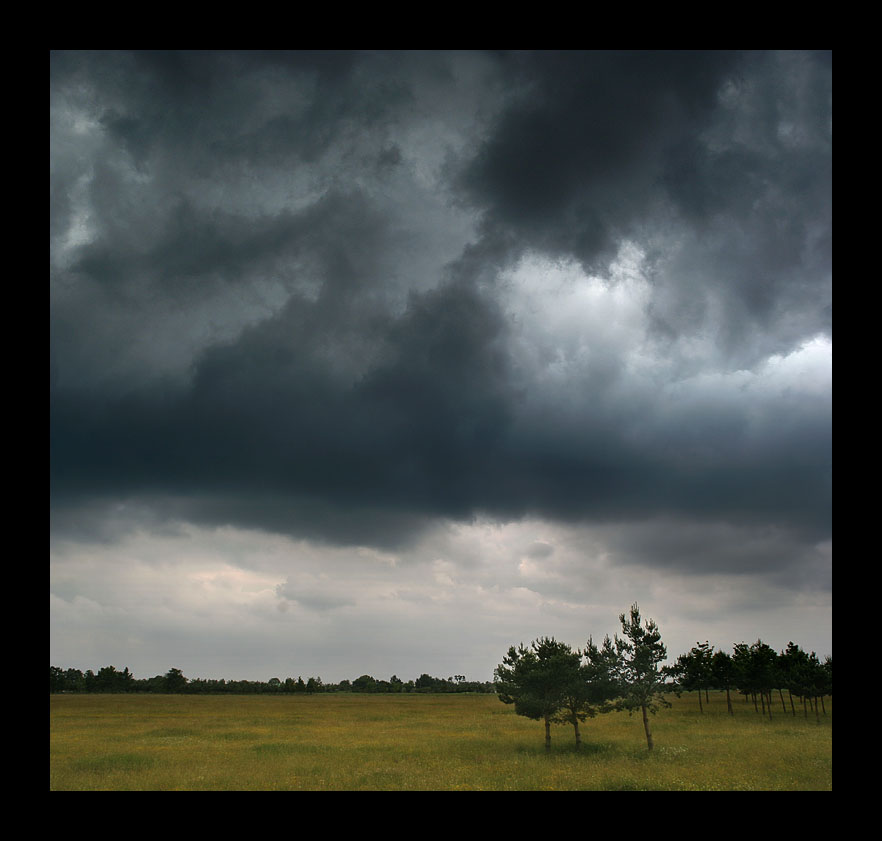 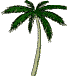 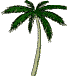 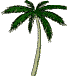 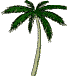 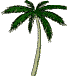 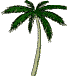 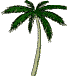 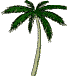 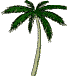 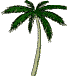 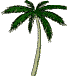 10
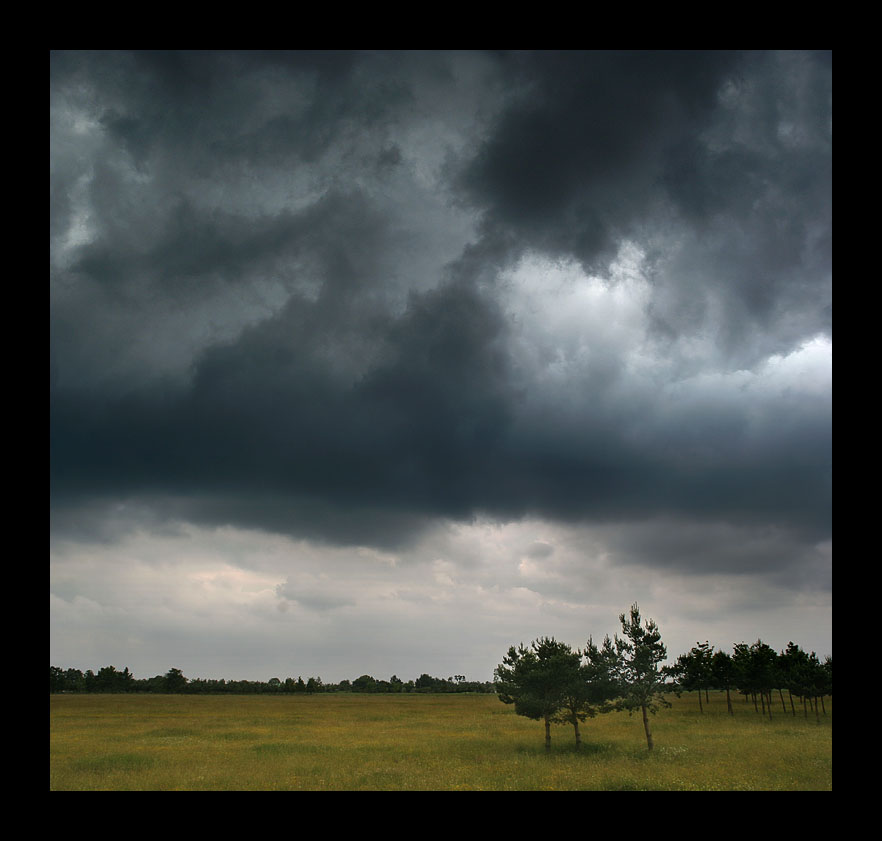 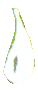 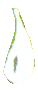 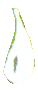 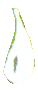 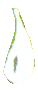 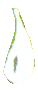 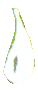 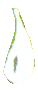 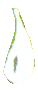 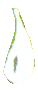 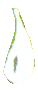 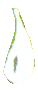 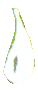 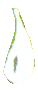 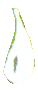 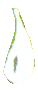 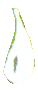 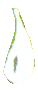 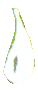 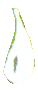 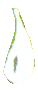 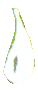 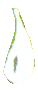 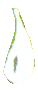 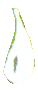 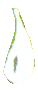 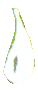 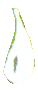 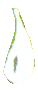 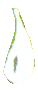 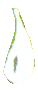 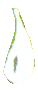 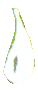 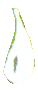 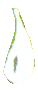 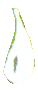 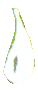 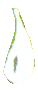 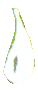 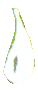 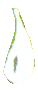 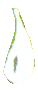 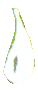 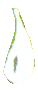 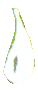 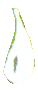 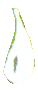 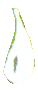 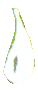 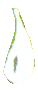 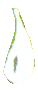 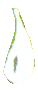 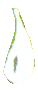 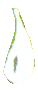 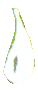 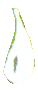 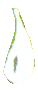 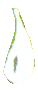 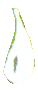 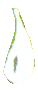 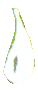 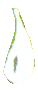 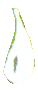 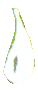 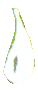 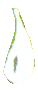 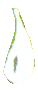 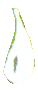 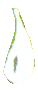 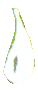 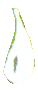 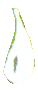 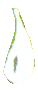 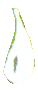 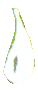 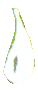 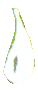 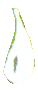 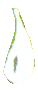 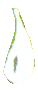 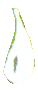 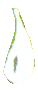 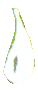 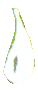 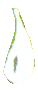 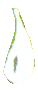 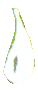 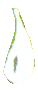 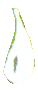 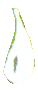 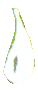 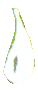 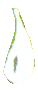 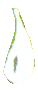 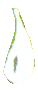 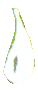 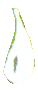 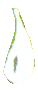 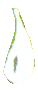 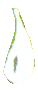 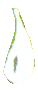 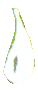 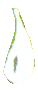 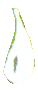 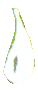 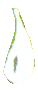 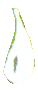 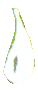 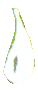 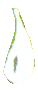 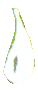 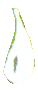 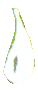 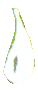 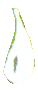 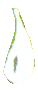 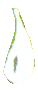 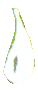 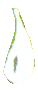 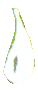 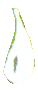 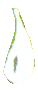 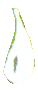 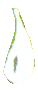 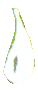 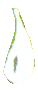 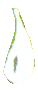 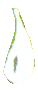 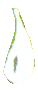 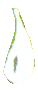 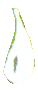 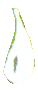 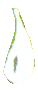 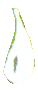 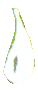 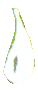 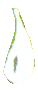 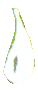 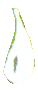 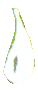 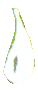 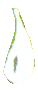 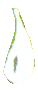 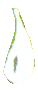 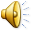 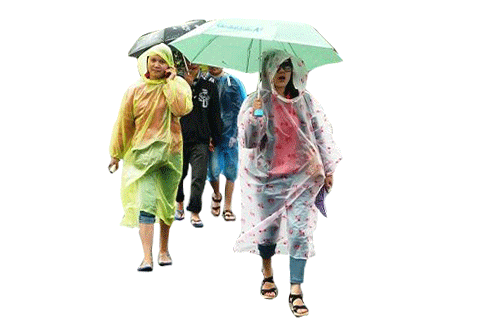 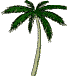 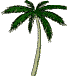 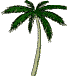 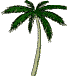 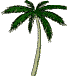 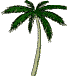 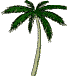 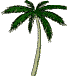 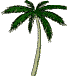 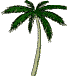 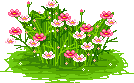 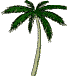 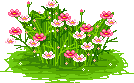 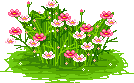 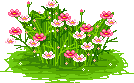 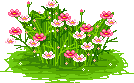 11
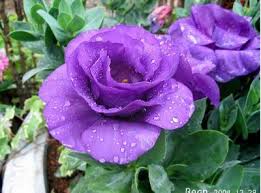 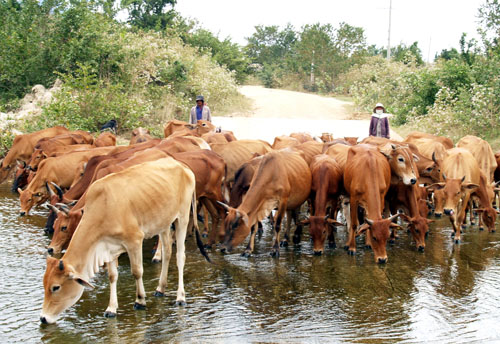 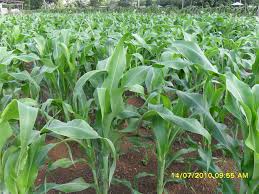 Trò chơi: Trời nắng, trời mưa
3. Kết thúc
 Nhận xét và chuyển hoạt động